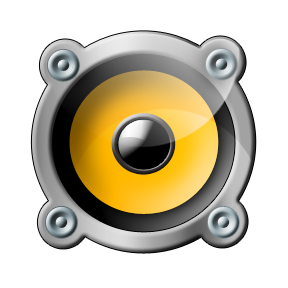 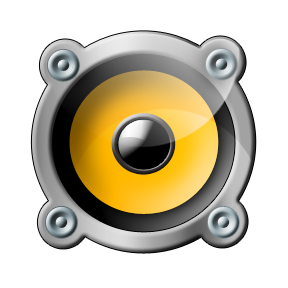 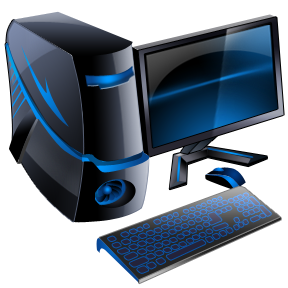 Az Internet Által Biztosított Szolgáltatások (Protokollok)
Blázsovics Martin
Soós Gábor
9024 Győr, Bisinger sétány 32. Deák Ferenc Közgazdasági és Informatikai Szakközépiskola
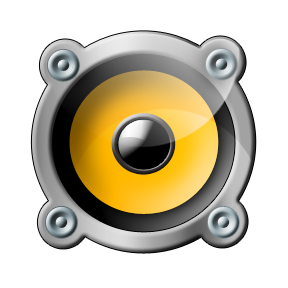 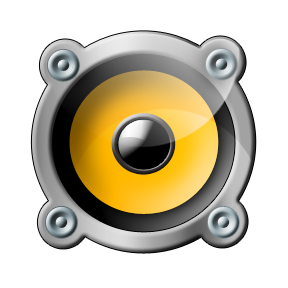 Az Internet Által Biztosított Szolgáltatások (Protokollok)
protokoll

A hálózati kommunikációt leíró szabályok rendszere. Protokollokat használnak a hálózatokban egymással kommunikáló számítógépek és programok is. A protokollokat különböző testületek szabványosítják.

Gyakorlati szempontból a protokoll azt mondja meg, hogy milyen sorrendben milyen protokoll-üzeneteket küldhetnek egymásnak a csomópontok, illetve az üzenetek pontos felépítését, az abban szereplő adatok jelentését is megadja.

A protokoll - mint az nevéből is kiderül - képes a különböző hálózati szegmensek között is csomagok továbbítására.
Protokoll
TCP/IP
E-mail
HTTP
FTP
HTPS
(A menü interaktív)
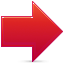 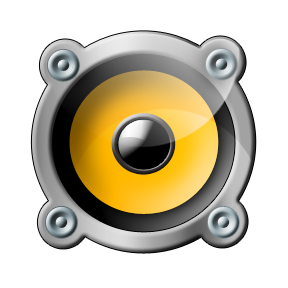 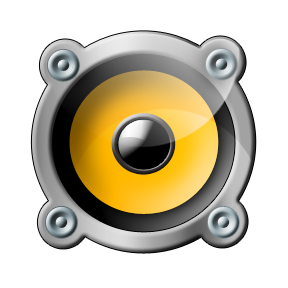 Az Internet Által Biztosított Szolgáltatások (Protokollok)
Példa a protokollra

Két eszköz között a kommunikációt általában nem egy, hanem több protokoll valósítja meg. Ezek többnyire egymásra épülnek. Erre jó példa az TCP/IP Ethernet hálózaton. Ha a wikipedia oldalakat böngésszük, a böngészőnk HTTP protokoll segítségével éri el a kiszolgáló webszervert. A HTTP a web protokollja. 

Az Interneten leggyakrabban használt protokollok a TCP ás az UDP. Ezek a leghasznosabbak számunkra, segítségükkel érjük el a létező összes szolgáltatást (FTP, HTTP, IRC, stb...), feladatuk kommunikációs csatornát biztosítani.Egyéb protokollok: SMTP, POP3, IMAP, SIMAP, FTP, HTTP, NNTP, stb…
Protokoll
TCP/IP
E-mail
HTTP
FTP
HTPS
(A menü interaktív)
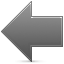 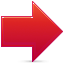 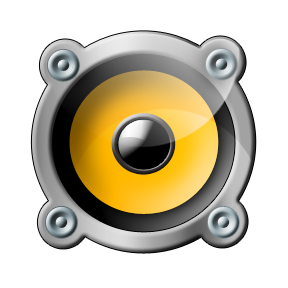 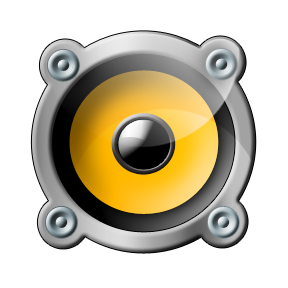 Az Internet Által Biztosított Szolgáltatások (Protokollok)
szempontok

Hatékonyság

Többnyire valójában azt értjük hatékonyságon, hogy az adott körülmények között a legnagyobb sávszélességet, legkisebb késleltetést stb. biztosíthassuk, miközben a vezérlő protokollok által generált "nem hasznos" forgalom a lehető legkevesebb legyen.

Megbízhatóság

Alapvető elvárás, hogy a hálózati forgalom ne szakadjon meg. Ezt például különböző hibaérzékelő és -javító mechanizmusokkal szoktuk biztosítani. Fontos az is, hogy ha a hálózati körülmények nem ideálisak, azt ne a hálózat teljes összeomlása, hanem legfeljebb a teljesítmény arányos csökkentése kövesse.
Protokoll
TCP/IP
E-mail
HTTP
FTP
HTPS
(A menü interaktív)
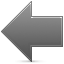 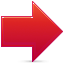 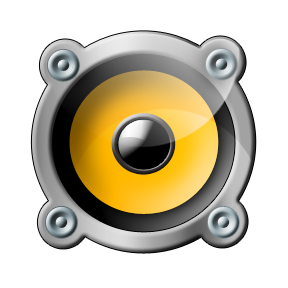 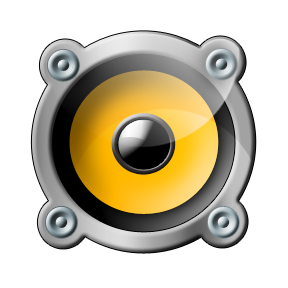 Az Internet Által Biztosított Szolgáltatások (Protokollok)
szempontok

Skálázhatóság

Ez a fogalom azt takarja, hogy a hálózatnak nem csak néhány számítógépre, de akár egy világméretű hálózatra is jól kell működnie . Jól skálázható protokollra példa a DNS, amely egy elosztott rendszer protokollja. Rosszul skálázhatónak számít a kis hálózatokra kifejlesztett NetBEUI.
Protokoll
TCP/IP
E-mail
HTTP
FTP
HTPS
(A menü interaktív)
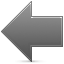 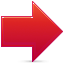 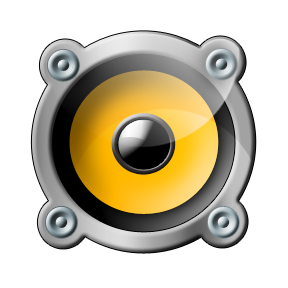 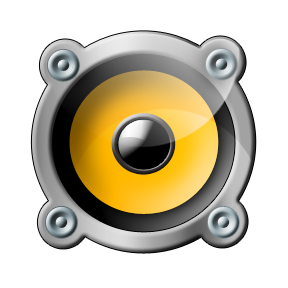 Az Internet Által Biztosított Szolgáltatások (Protokollok)
Gyakorló feladatok


1. kérdés: Képes a protokoll különböző hálózati szegmensek között csomagok továbbítására?

2. kérdés: Mik az Interneten leggyakrabban használt protokollok?

3. kérdés: Mit értünk hatékony protokoll alatt?

4. kérdés: Mit értünk megbízható protokoll alatt?
Protokoll
TCP/IP
E-mail
HTTP
FTP
HTPS
(A menü interaktív)
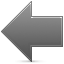 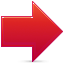 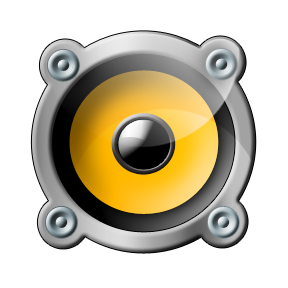 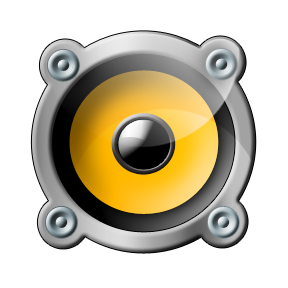 Az Internet Által Biztosított Szolgáltatások (Protokollok)
TCP/IP

Története

Történetének kezdete az ARPANET idejére (1969) tehető, 1974-ben Vinton G. Cerf és Robert E. Kahn dolgozta ki az ARPANET új protokollstruktúráját, mely az NCP-t (Network Control Protocol) hivatott kiváltani. Az ARPANETből azóta kifejlődött Internet azóta is ezt a protokollstruktúrát használja.

 TCP/IP

A TCP/IP a protokollok egy gyűjteménye, amelynek minden tagja az információ Internetbeli közlekedését szabályozza. Úgyszolván ez az internet KRESZ. Nevét két legfontosabb protokolljáról kapta, a TCP-ről és az IP-ről.
Protokoll
TCP/IP
E-mail
HTTP
FTP
HTPS
(A menü interaktív)
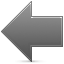 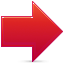 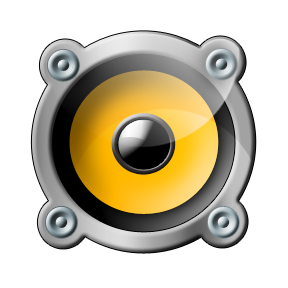 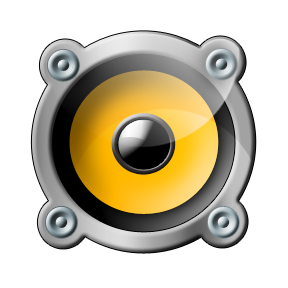 Az Internet Által Biztosított Szolgáltatások (Protokollok)
TCP/IP Felépítése
Protokoll
A TCP/IP felépítése a rétegződési elven alapul, minden egyes réteg egy jól definiált feladatot végez el. Minden réteg csak a vele szomszédos réteggel képes kommunikálni, mivel ezek egymásra épülnek. Alapvetően négy réteg alkotta, melyet ötre bővítettek.

Az alkalmazási réteg a felhasználó által indított program és a szállítási réteg között teremt kapcsolatot. Ha egy programhálózaton keresztül adatot szeretne küldeni, az alkalmazási réteg továbbküldi azt a szállítási rétegnek.
TCP/IP
E-mail
HTTP
FTP
HTPS
(A menü interaktív)
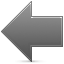 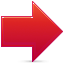 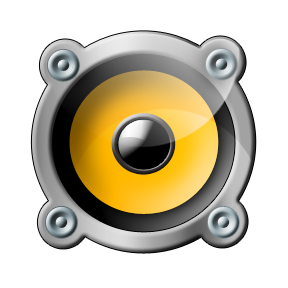 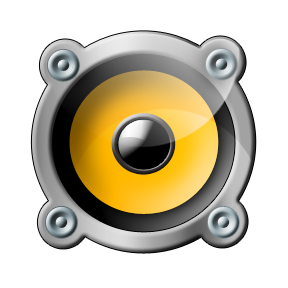 Az Internet Által Biztosított Szolgáltatások (Protokollok)
TCP/IP
Egy IP-adatcsomag vázlatos felépítése
Protokoll
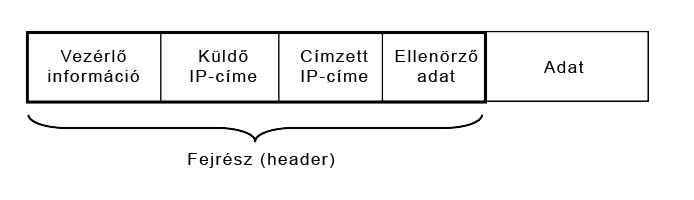 TCP/IP
E-mail
HTTP
FTP
TCP/IP családjában a legalacsonyabb szintű protokoll az IP (Internet Protokoll). Az IP protokoll nem biztosít megbízható átvitelt, az adatcsomagok késhetnek, sérülhetnek, duplikálódhatnak, elveszhetnek, de csak abban az esetben, ha az IP által használt hálózat hibázik.
HTPS
(A menü interaktív)
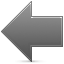 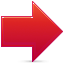 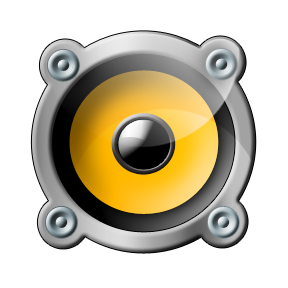 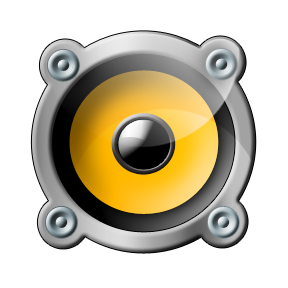 Az Internet Által Biztosított Szolgáltatások (Protokollok)
Gyakorló feladatok


1.kérdés:  A TCP/IP a protokollok egy gyűjteménye?

2. kérdés: A TCP/IP felépítése a rétegződési elven alapul? 

3. kérdés: Minden réteg csak a vele szomszédos réteggel képes kommunikálni?

4. kérdés: TCP/IP családjában a legalacsonyabb szintű protokoll a TCP?
Protokoll
TCP/IP
E-mail
HTTP
FTP
HTPS
(A menü interaktív)
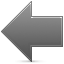 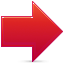 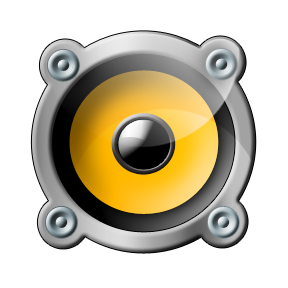 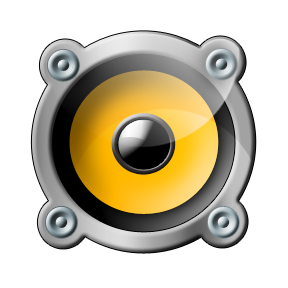 Az Internet Által Biztosított Szolgáltatások (Protokollok)
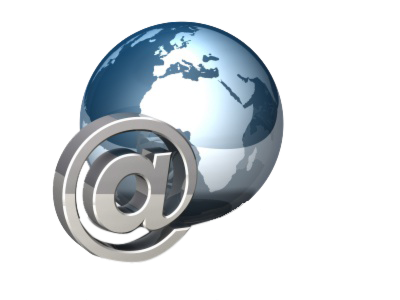 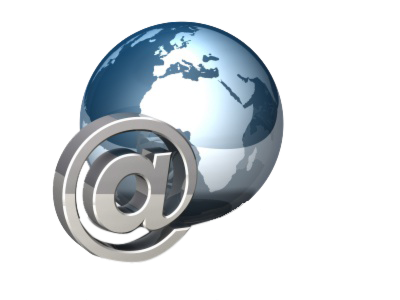 E-mail

Az e-mail az angol electronic mail kifejezésből származik, ami „elektronikus posta”-ként vagy „villanyposta”-ként fordítható le, de használatban van a drótposta és villámposta kifejezés is. Az elnevezés utal az írás és továbbítás módjára, amely teljes egészében elektronikus úton megy végbe. 

Története

Az e-mail előbb keletkezett, mint az internet maga. Valójában a már létező e-mail-rendszerek adták az internet megteremtéséhez szükséges eszközöket.

Az e-mail története 1965-ben kezdődött, amikor egy időosztásos nagyszámítógép (mainframe) több felhasználója közötti kommunikációt biztosította.
Protokoll
TCP/IP
E-mail
HTTP
FTP
HTPS
(A menü interaktív)
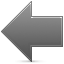 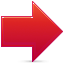 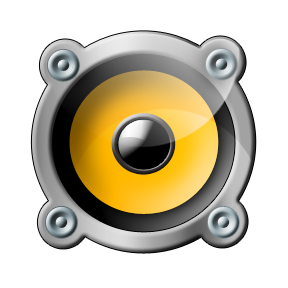 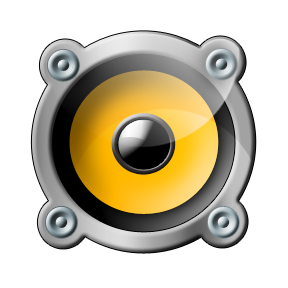 Az Internet Által Biztosított Szolgáltatások (Protokollok)
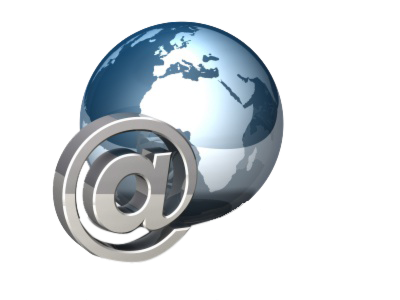 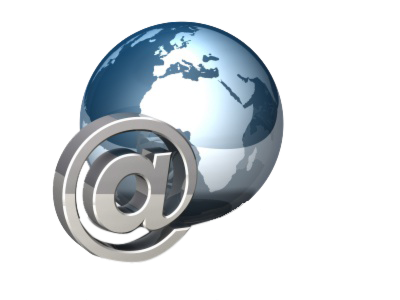 E-mail

Története

Az e-mail nagyon hamar hálózati e-maillé fejlődött, lehetővé téve a felhasználóknak, hogy több gépen keresztül küldhessenek üzeneteket.

A @ jel (kukac) használatát a felhasználó nevének, illetve számítógépe azonosítójának elválasztására, Ray Tomlinson 1972-ben vetette fel.

Mivel nem minden számítógép és hálózat volt egymással közvetlen összeköttetésben, az e-mail a számítógépek között egységesített protokoll, például a UUCP segítségével került továbbításra, az e-mailnek tehát tartalmazni kellett az üzenet útját, ami nem más, mint a küldő számítógépe és fogadó számítógépe közötti útleírás.
Protokoll
TCP/IP
E-mail
HTTP
FTP
HTPS
(A menü interaktív)
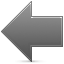 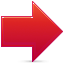 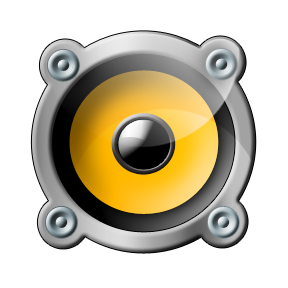 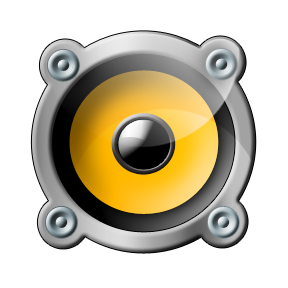 Az Internet Által Biztosított Szolgáltatások (Protokollok)
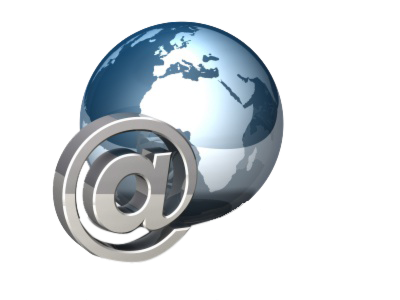 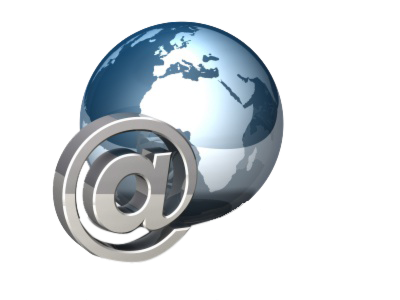 E-mail

Modern internetes e-mail

Manapság szinte minden e-mail közvetlenül az internethez kapcsolódó gépekre érkezik.

Az internetes e-mail üzenetek tipikusan két fő részből állnak:
	- Fejléc (header) – az üzenet rövid tartalma, a küldő címe, a fogadó 	  címe, egyéb információk az e-mailről;
	- Törzs (body) – maga az üzenet, általában a végén egy aláírással.

A fejlécek általában tartalmazzák az alábbi négy mezőt:
	- Feladó (from) – a feladó e-mail címe;
	- Címzett (to) – a fogadó e-mail címe;
	- Tárgy (subject) – a levél rövid leírása;
	- Dátum (date) – a helyi idő és dátum, amikor az üzenetet elküldték.
Protokoll
TCP/IP
E-mail
HTTP
FTP
HTPS
(A menü interaktív)
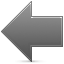 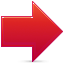 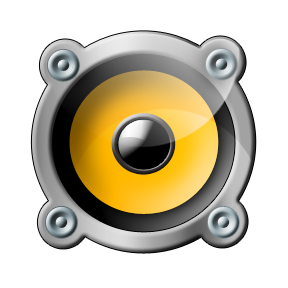 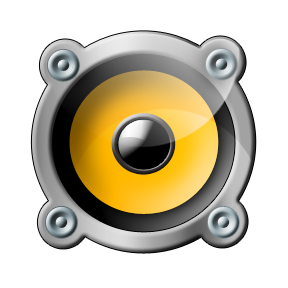 Az Internet Által Biztosított Szolgáltatások (Protokollok)
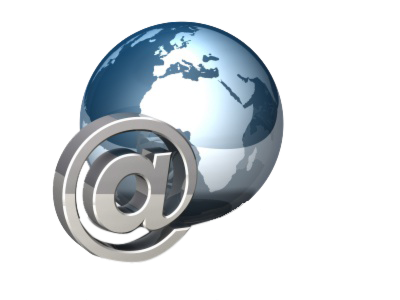 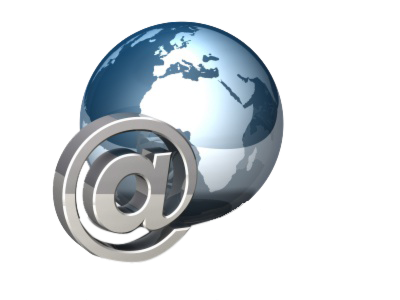 E-mail
Protokoll
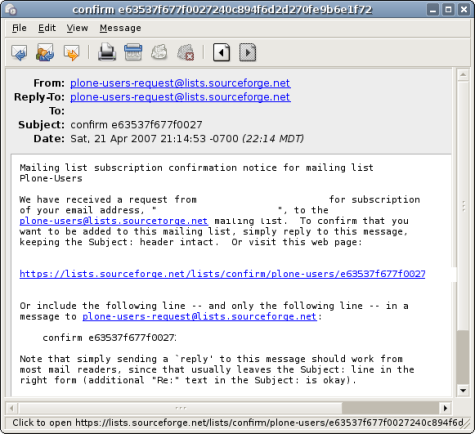 Feladó (from)
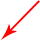 TCP/IP
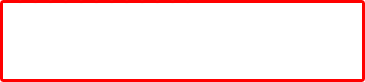 Címzett (to)
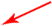 Fejléc(header)
Tárgy (subject)
E-mail
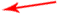 Dátum (date)
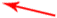 HTTP
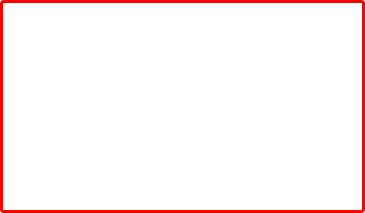 FTP
Törzs (body)
HTPS
(A menü interaktív)
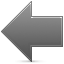 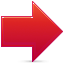 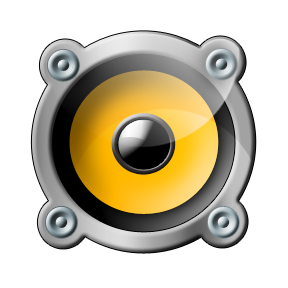 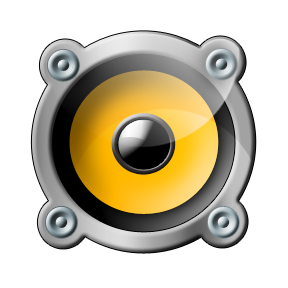 Az Internet Által Biztosított Szolgáltatások (Protokollok)
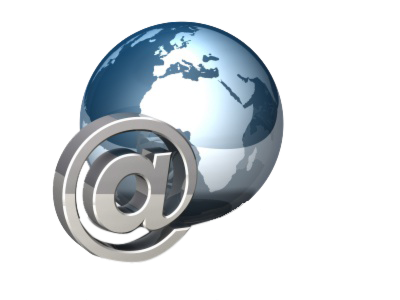 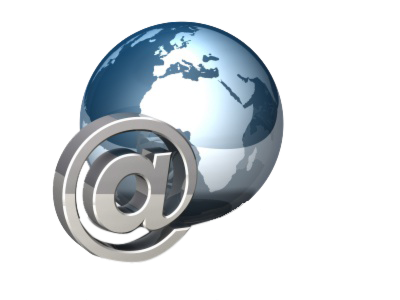 E-mail

Levélszemét (spam)

Az e-mail használhatóságát jelentősen csökkentik a nagy számban érkező kéretlen, rosszindulatú, ill. téves levelek. A több száz aktív „szemetelő” miatt az átlagfelhasználó napi tíz, vagy akár száz ilyen levelet is kaphat az elektronikus postaládájába. Mivel az e-mail-küldés költségei igen alacsonyak, a „szemetelők” napi több száz millió e-mailt küldenek szét naponta, amely jelentősen csökkenti e kommunikációs forma hatékonyságát.
Protokoll
TCP/IP
E-mail
HTTP
FTP
HTPS
(A menü interaktív)
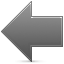 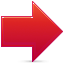 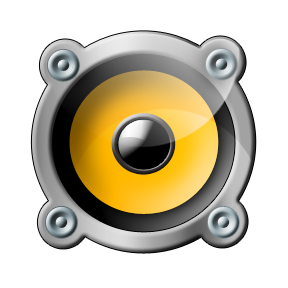 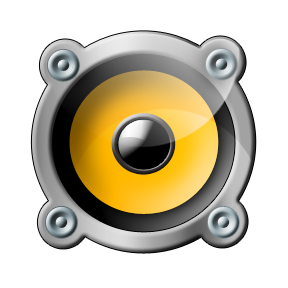 Az Internet Által Biztosított Szolgáltatások (Protokollok)
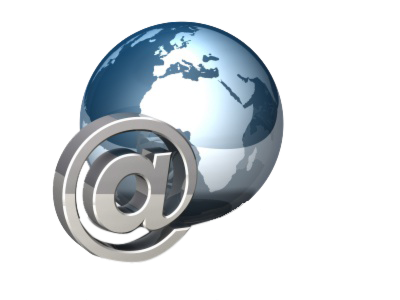 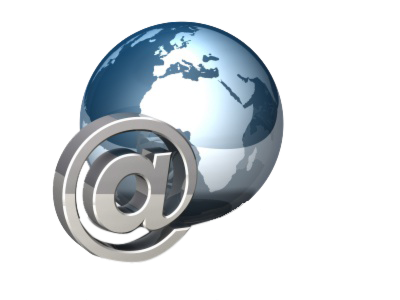 Gyakorló feladatok


1.kérdés:  A @ jelet  miért vezették be?

2. kérdés: Mi célt szolgál a címzett és a feladó mező? 

3. kérdés: Mi a levélszemét (spam)?

4. kérdés: Lehetséges, hogy napi több száz millió e-mailt küldenek szét a 	   „szemetelők”?
Protokoll
TCP/IP
E-mail
HTTP
FTP
HTPS
(A menü interaktív)
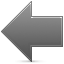 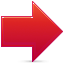 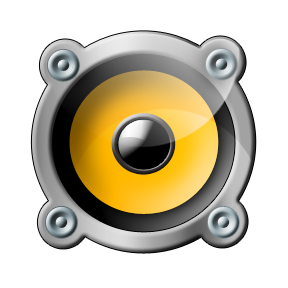 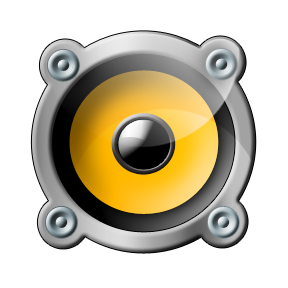 Az Internet Által Biztosított Szolgáltatások (Protokollok)
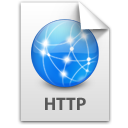 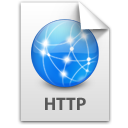 HTTP

Történet

Tim Berners-Lee és csapata alkották meg a HTTP és a HTML legelső változatát, és az ahhoz tartozó technológiát, azaz egy szervert és egy klienst.

0.9 verzió (1991)1999-ből származik az első dokumentált verzió, a kliens nem tudott túl sok információt eljuttatni a szerverre. Ez a verzió még nem támogatta a headereket sem. A szerver válasza ekkor még minden esetben HTML formátumú volt.

1.0 verzió (1996 május)HTTP munkacsoportot kiterjesztette a protokollt és 1996 májusában kiadta az 1.0 verziót. Itt vezették be a verziószámozás, így a kérések kétparaméteresek lettek.

1.1 verzió (1999 június)A HTTP munkacsoport 1995 decemberében tervezte bevezetni az 1.1 verziót. Hivatalosan 1997 januárjában sikerült kiadni.
Protokoll
TCP/IP
E-mail
HTTP
FTP
HTPS
(A menü interaktív)
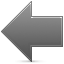 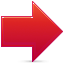 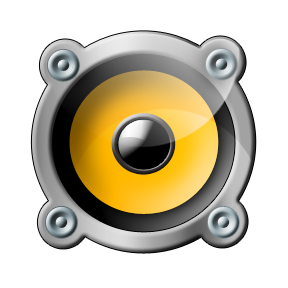 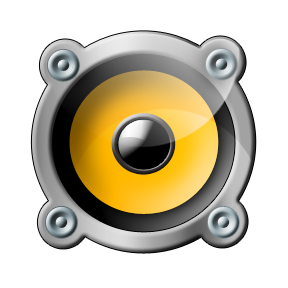 Az Internet Által Biztosított Szolgáltatások (Protokollok)
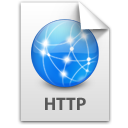 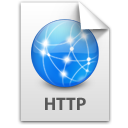 HTTP


A legáltalánosabb átviteli forma a web-kiszolgáló és a web-böngésző között, URL-eket használ. A kapcsolódási pontokat használják a HTML-ben arra, hogy megkeressék és elérjék a dokumentumokat azokon a kiszolgálókon, amelyek támogatják a HTTP-t. Az URL-ben "http://..." formátumban használható.

A HTTP egy kérés-válasz alapú protokoll kliens és szerver között. A HTTP klienseket a „user agent” gyűjtőnévvel is szokták illetni. A user agent jellemzően, de nem feltétlenül webböngésző.

A HTTP általában a TCP/IP réteg felett helyezkedik el, de nem függ tőle. A HTTP implementálható más megbízható szállítási réteg felett is akár az interneten akár más hálózaton.
Protokoll
TCP/IP
E-mail
HTTP
FTP
HTPS
(A menü interaktív)
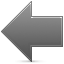 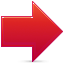 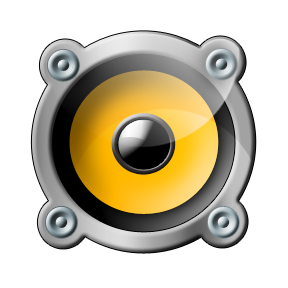 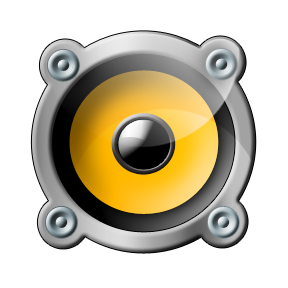 Az Internet Által Biztosított Szolgáltatások (Protokollok)
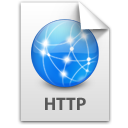 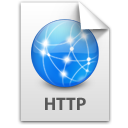 Gyakorló feladatok


1.kérdés: Helyes az URL-ben a  "htp://..." formátum?

2. kérdés: Kik a „user agent”? 

3. kérdés: A HTTP általában a TCP/IP réteg felett helyezkedik el?
Protokoll
TCP/IP
E-mail
HTTP
FTP
HTPS
(A menü interaktív)
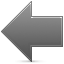 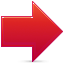 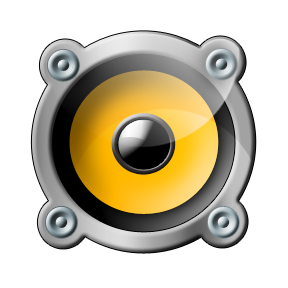 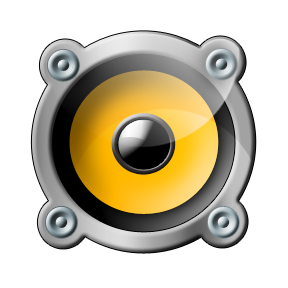 Az Internet Által Biztosított Szolgáltatások (Protokollok)
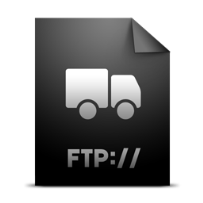 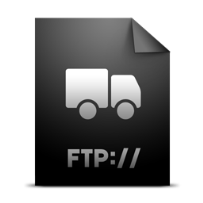 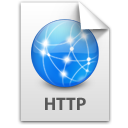 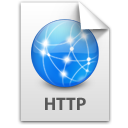 FTP

Fájlok átvitelét lebonyolító protokoll. Szabványosított protokoll, amely az adatátvitel adott környezetre illeszkedő menetrendjét határozza meg.

FTP-programokkal azonosító jelszó birtokában távoli adatbázisok tartalmához férhetünk hozzá, onnan pl. bizonyos állományokat szerezhetünk be és oda állományokat tölthetünk fel (pl. saját Web-oldalainkat szolgáltatónk gazdagépére).

Nyilvános FTP-kiszolgálóknál a bejelentkezés az anonymous kulcsszóval történik.A Web népszerűsödése óta programok és más állományok beszerzése ma egyre inkább a Web-re tevődik át.
Protokoll
TCP/IP
E-mail
HTTP
FTP
HTPS
(A menü interaktív)
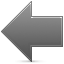 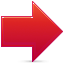 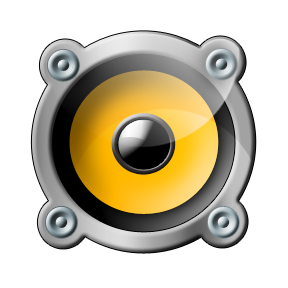 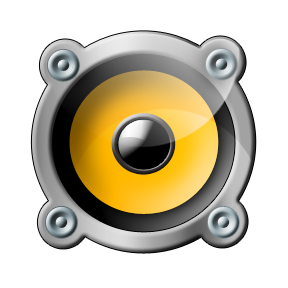 Az Internet Által Biztosított Szolgáltatások (Protokollok)
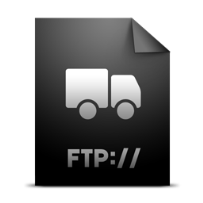 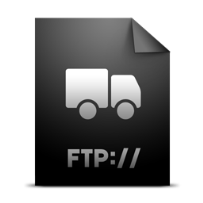 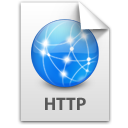 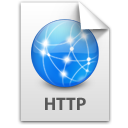 FTP

Gyakran van szükség arra, hogy valamilyen állományt hálózaton keresztül töltsünk le saját gépünkre, vagy egy állományt mások számára hozzáférhetővé tegyünk. Erre alkalmas az FTP, ami lehetővé teszi a különböző operációs rendszerű gépek között is az információcserét. A világon nagy mennyiségű információforrás áll rendelkezésre, melyek letöltése ilyen módon megvalósítható. 

A hozzáférési jog alapján kétféle kapcsolattípus létezik:
	- letöltés, vagy feltöltés nyilvánosan hozzáférhető állományokból vagy 	  állományokba.
	- letöltés, vagy feltöltés olyan gépről, ahol azonosítóval rendelkezünk.
Protokoll
TCP/IP
E-mail
HTTP
FTP
HTPS
(A menü interaktív)
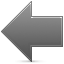 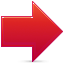 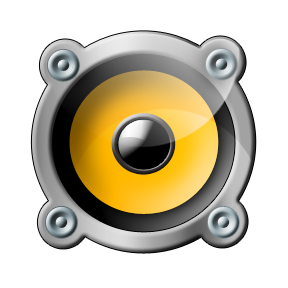 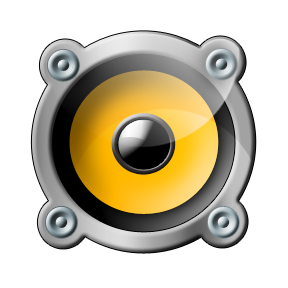 Az Internet Által Biztosított Szolgáltatások (Protokollok)
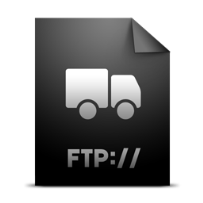 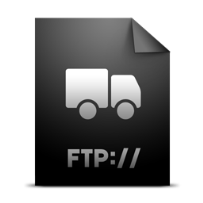 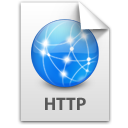 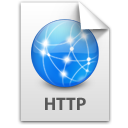 FTP
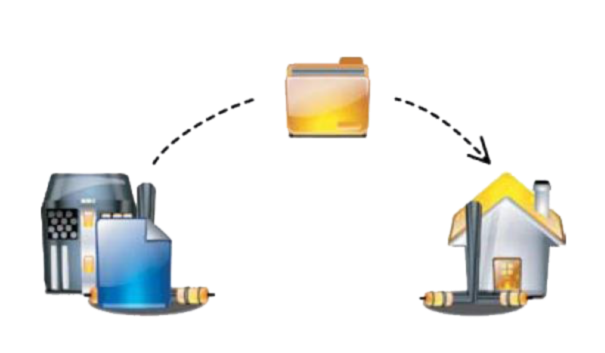 Protokoll
TCP/IP
E-mail
HTTP
FTP
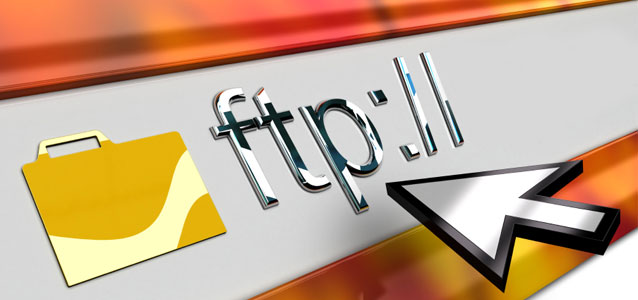 HTPS
(A menü interaktív)
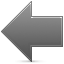 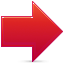 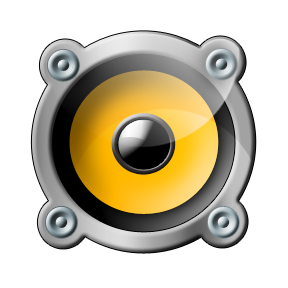 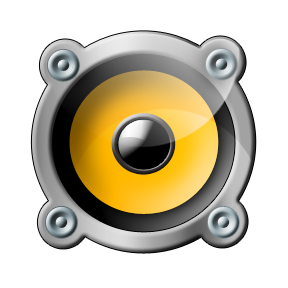 Az Internet Által Biztosított Szolgáltatások (Protokollok)
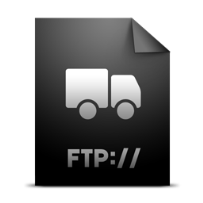 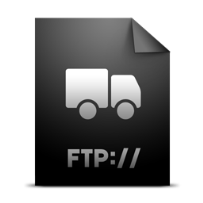 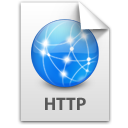 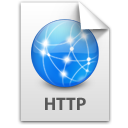 Gyakorló feladatok


1.kérdés:  Az FTP fájlok átvitelét lebonyolító protokoll?

2. kérdés: Feltölthetünk távoli adatbázisokba?

3. kérdés: Nyilvános FTP-kiszolgálóknál a bejelentkezés milyen kulcsszóval 	    történik?

4. kérdés: A hozzáférési jog alapján kétféle kapcsolattípus létezik. Mik ezek?
Protokoll
TCP/IP
E-mail
HTTP
FTP
HTPS
(A menü interaktív)
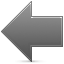 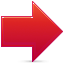 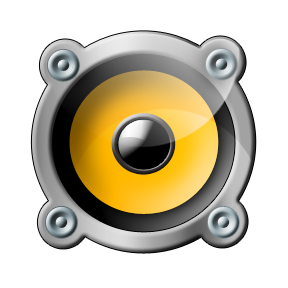 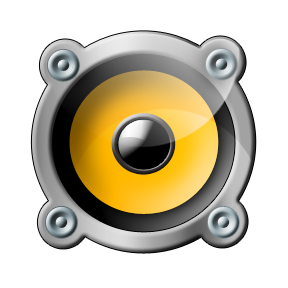 Az Internet Által Biztosított Szolgáltatások (Protokollok)
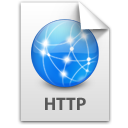 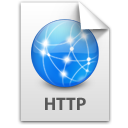 https

A HTTPS egy URI séma amely biztonságos http kapcsolatot jelöl. Szintaktikailag megegyezik a http sémával, amelyet a HTTP protokollnál használnak, de a HTTPS nem önálló protokoll, hanem csak egy URI séma, mely azt jelzi, hogy a HTTP protokollt kell használni.

A HTTPS-t a Netscape fejlesztette ki, hogy a webes kommunikáció titkosítható és autentikálható legyen. Ma széles körben használják ezt a rendszert a weben biztonságilag kritikus kommunikációknál, mint amilyenek például a fizetési tranzakciók és a felhasználói jelszavas bejelentkezések.
Protokoll
TCP/IP
E-mail
HTTP
FTP
HTPS
(A menü interaktív)
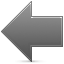 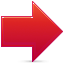 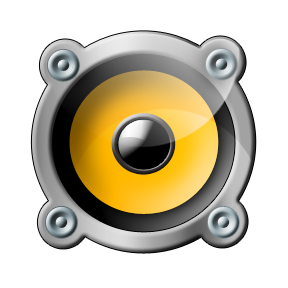 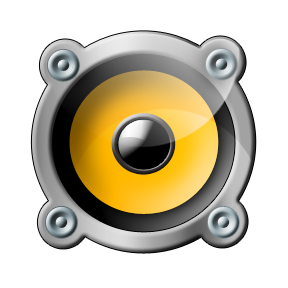 Az Internet Által Biztosított Szolgáltatások (Protokollok)
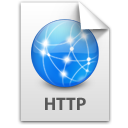 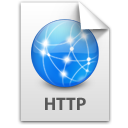 Gyakorló feladatok


1.kérdés:  A HTTPS  önálló protokoll ?

2. kérdés: A HTTPS-t ki  fejlesztette ki ?
Protokoll
TCP/IP
E-mail
HTTP
FTP
HTPS
(A menü interaktív)
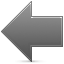 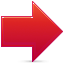 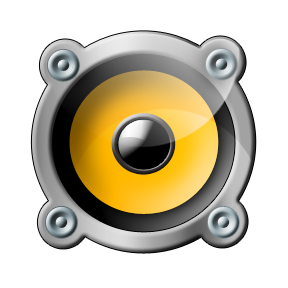 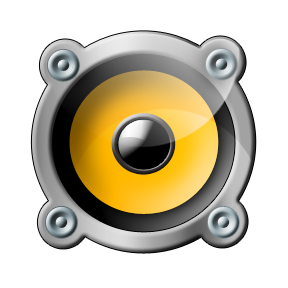 Az Internet Által Biztosított Szolgáltatások (Protokollok)
Felhasznált anyagok


Képek:  Google kép kereső
Szöveg: Wikipédia, http://www.mimi.hu
Protokoll
TCP/IP
E-mail
HTTP
FTP
HTPS
(A menü interaktív)
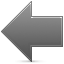 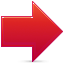 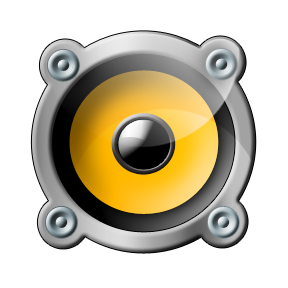 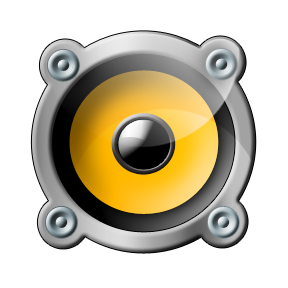 Az Internet Által Biztosított Szolgáltatások (Protokollok)
Protokoll
TCP/IP
Köszönöm a figyelmet!
E-mail
HTTP
FTP
HTPS
(A menü interaktív)
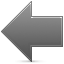